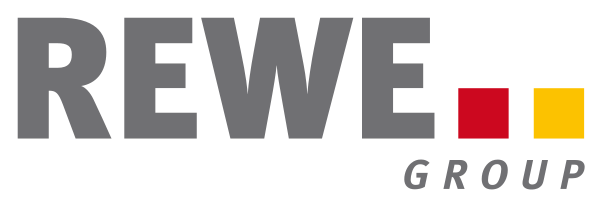 Rewe Gruop 1927 yılı 1 Ocak kooperatif  Köln olarak kurmuştur. 1935 kapsamında adında ilk değişiklik oldu. Rewe-Zentrale Alman gıda toptan kooperatiflerdir. Sırasında İkinci Dünya Savaşı, idarenin önemli parçaları grup bir süre sakat olan bombalama, tarafından tahrip edilmiştir.
1990 yılında Rewe sırayla yeniden yapılandırılmış: Daha önce üç katmanlı grup yapısı (perakende, toptan ticaret, merkezi) iki aşamalı bir yapı (perakende, ofis) ile değiştirildi, bu daha önce yasal bağımsız Rewe toptancılar işlerini çalıştırma getirdi .Rewe-Zentral AG  İstisnalar vardı Rewe Dortmund Großhandel  eG ve Rewe gıda toptan eG Herne, 30 Haziran 2001 tarihinde ikincisi olma faaliyetleri kuruldu.
Rewe grubu Almanya’da şu anda ikinci büyük tur operatörü konumundadır. % 17 pazar payı ile TUI’nin ilk sırada yer aldığı Almanya’da, % 14,3 Pazar payı ile REWE ikinci sırada yer alıyor. TUI ile arasındaki farkı da yavaş yavaş kapatmaktadırlar.
Rewe'nin ağırlıklı olarak müşterilerinin İsviçre, Avusturya, Çek Cumhuriyeti ve Slovakya'dan oluştuğu Rewe, her yıl dünyada 2 milyon insana tatil yaptırmaktadır.
TÜRKİYE’YE KAÇ TURİST GETİRMİŞTİR ?
Rewe Group'un payı 200 bin olan Türkiye pazarındaki payını, 2011'den itibaren 300 bin turiste çıkarmasının hedeflendiği kaydedildi. Türkiye’ye 2012 yılında ise 250 bin yolcu getirmiştir.
Türkiye'de büyüme kararı aldı ve Türkiye'ye 130 bin turist getirirken bu yıl sayı 200 bine yükseldi. Rewe grup toplam müşterilerinin % 10'unu Türkiye'ye getirmektedir.